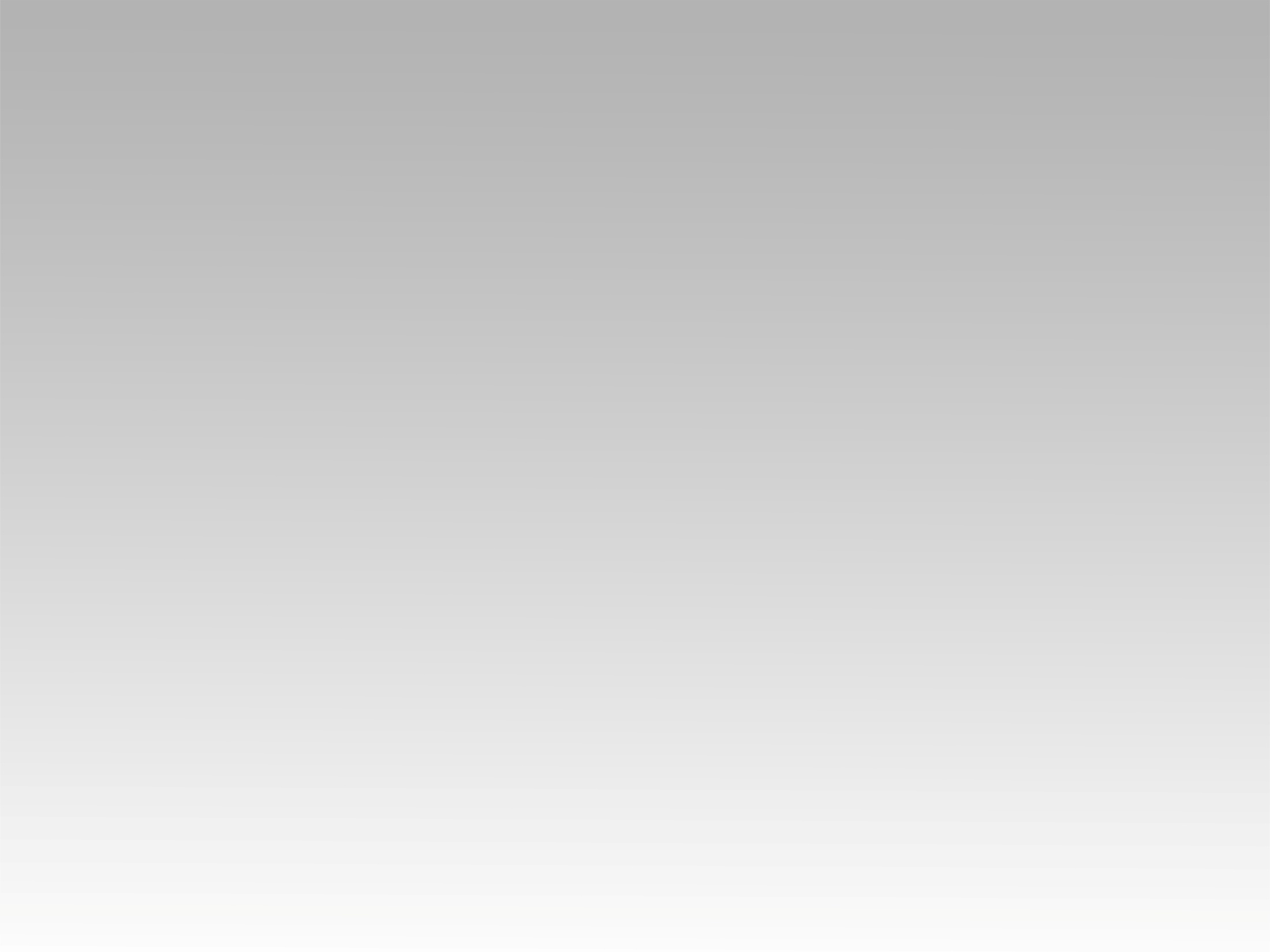 ترنيمة 
ربي أنت حياتي
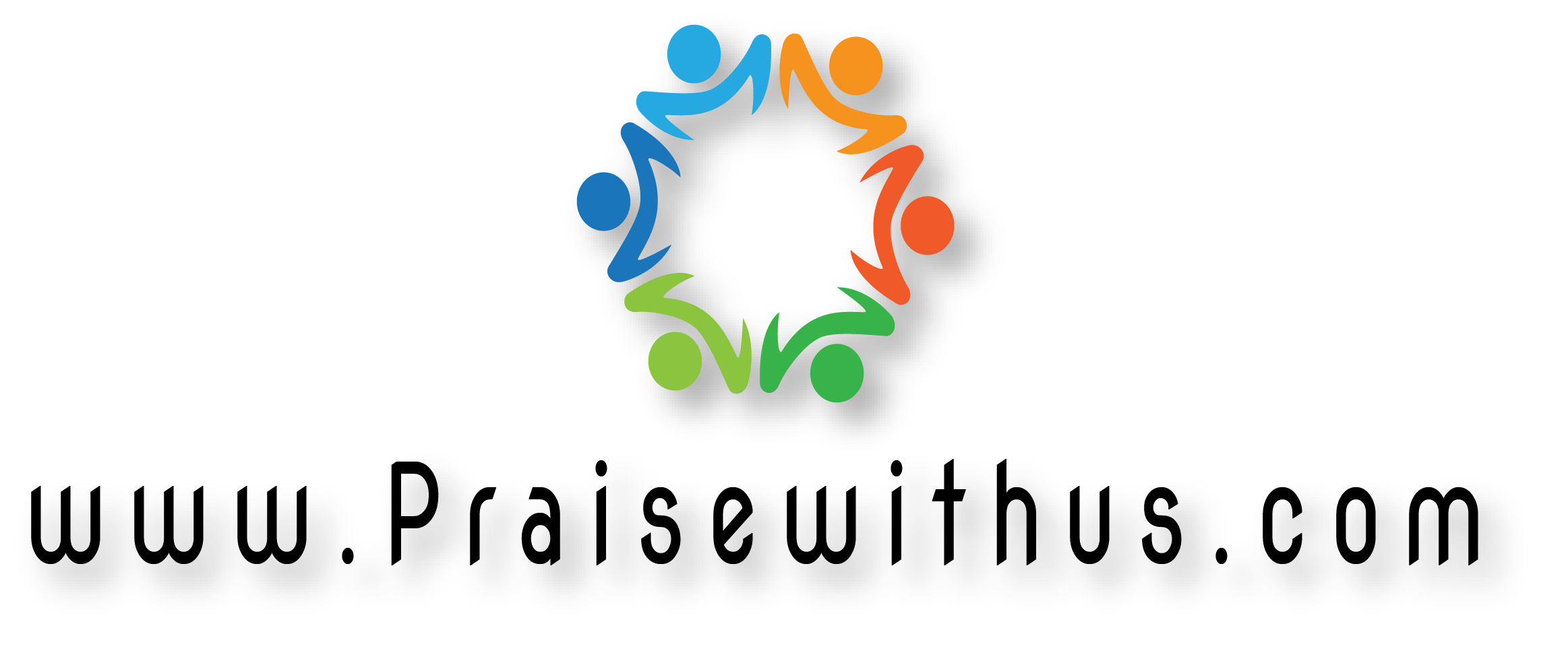 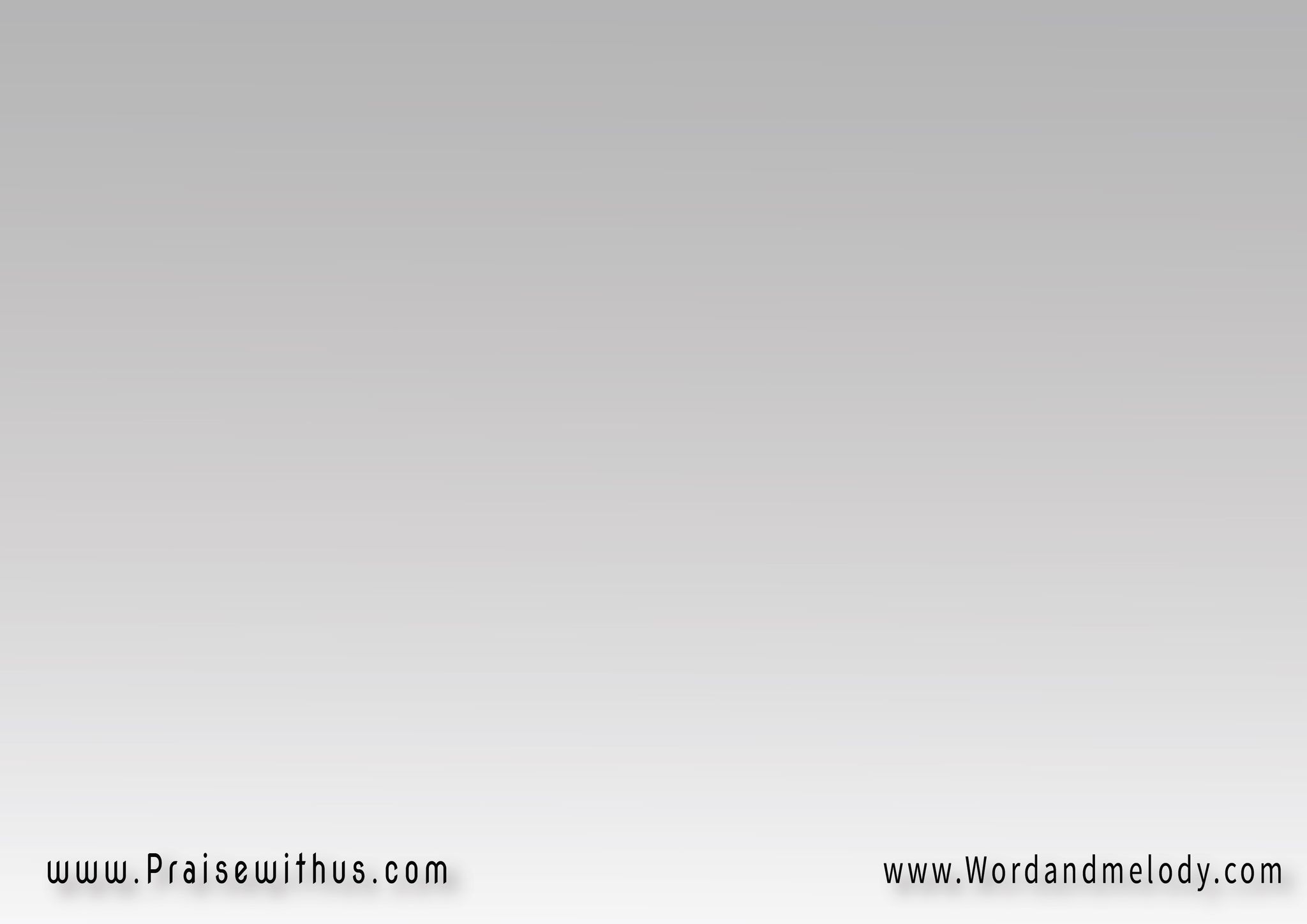 (ق) 
ربي أنت حياتي 
كل حبي وأوقاتي
ملك أيديك يا إلهي 
حتى وقت لعبي
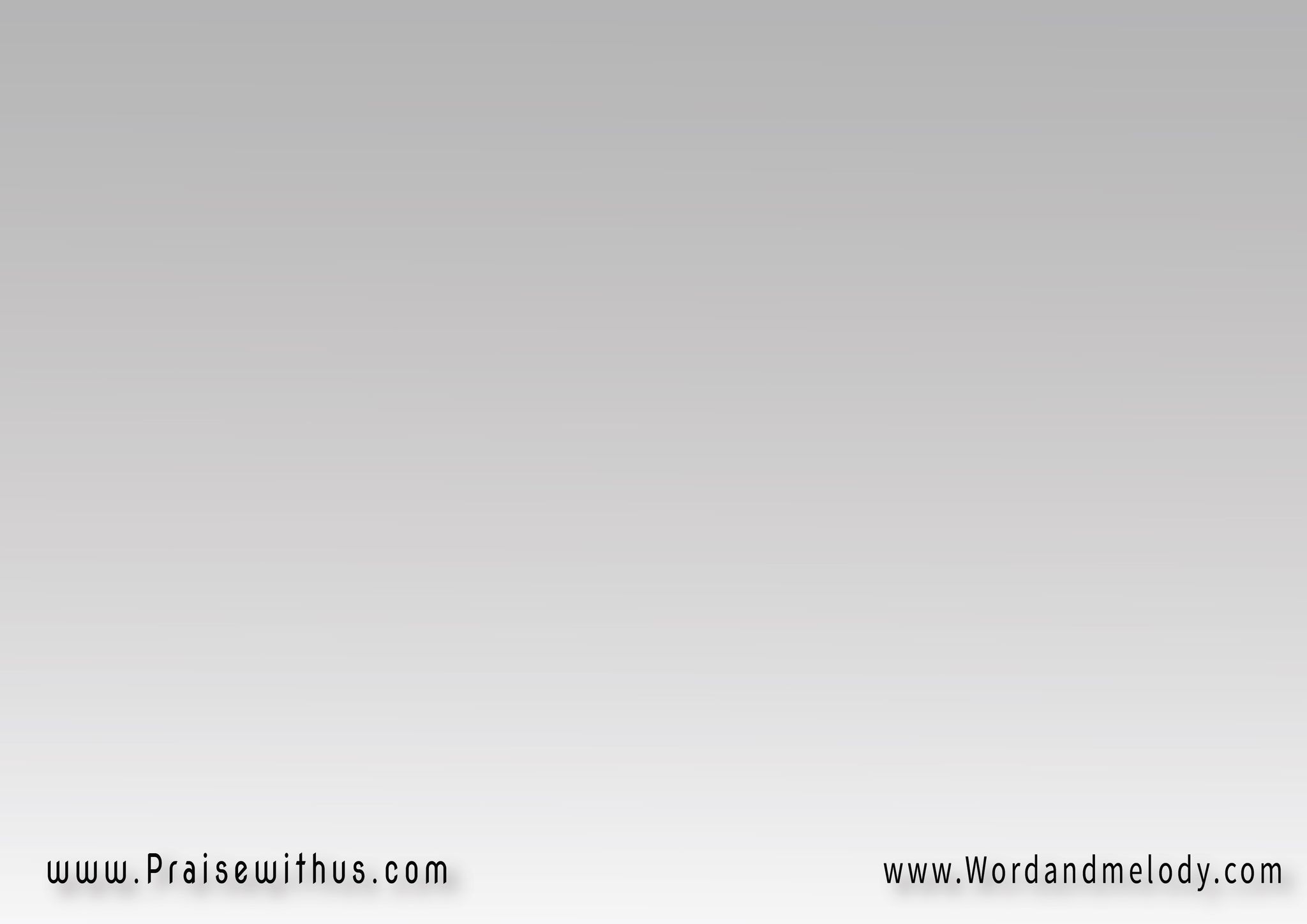 ما في زيك في الدنيا
قلبي معاك ثانية بثانية
أديتني السما هدية 
ليك كل قلبي
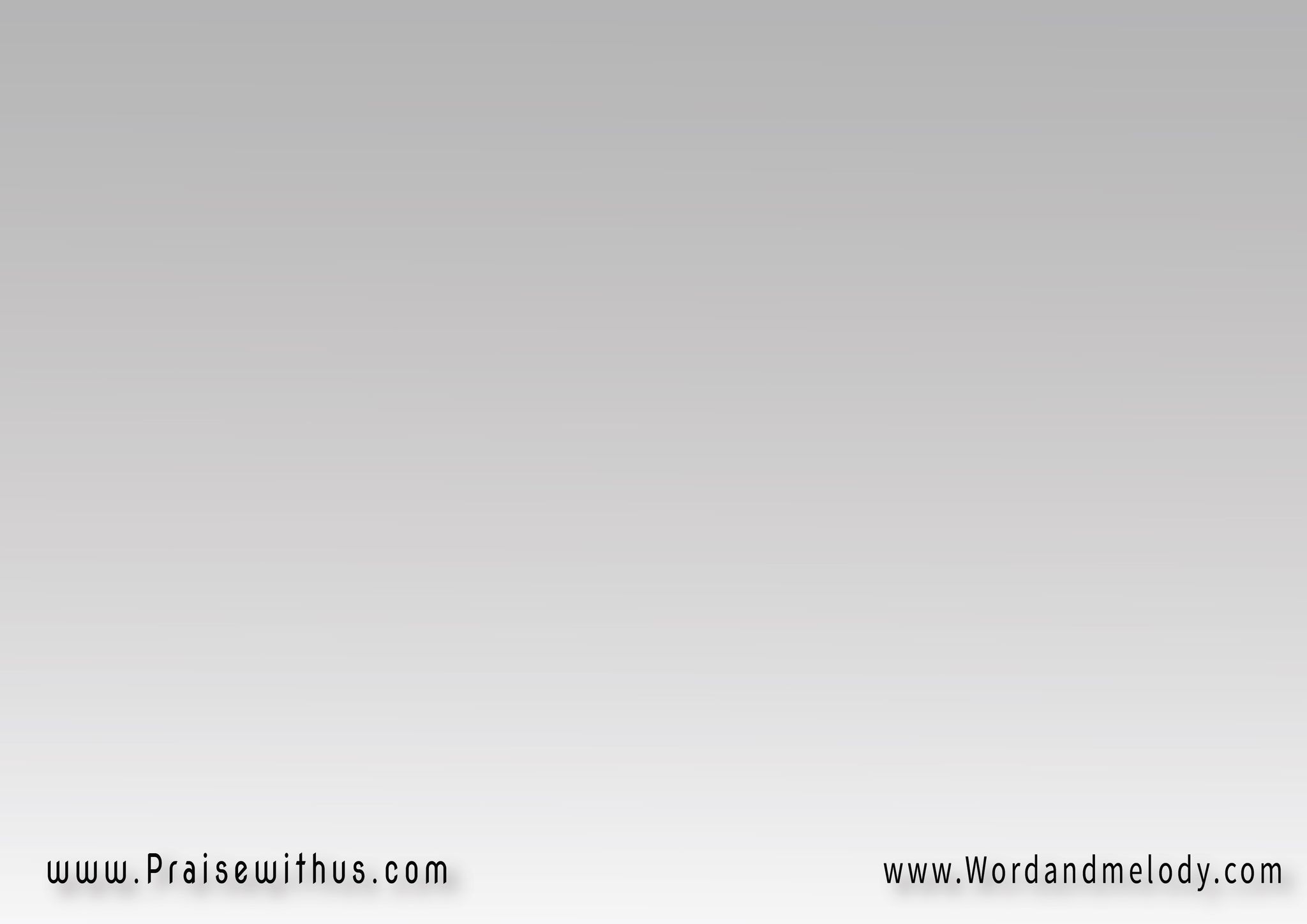 دايماً أيدي في أيدك 
وعيني عليك
في لساني ترنيمة 
وقلبي فرحان بيك
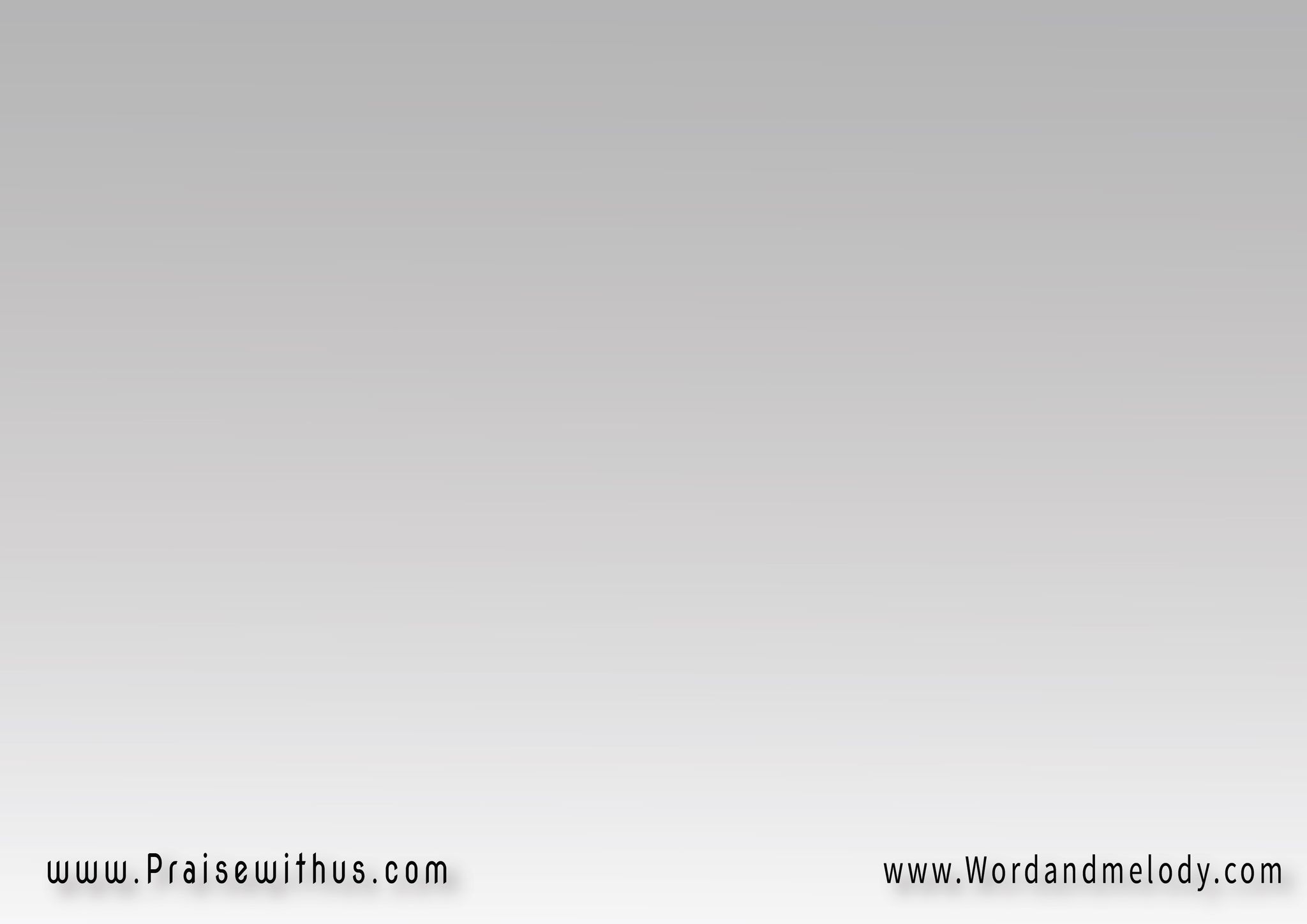 علشان أنت فديتني 
وأنت اللي راعتني
لو فتحت عنيا وبصيت حوليَّ
مش هلاقي زيك حلو ليَّ
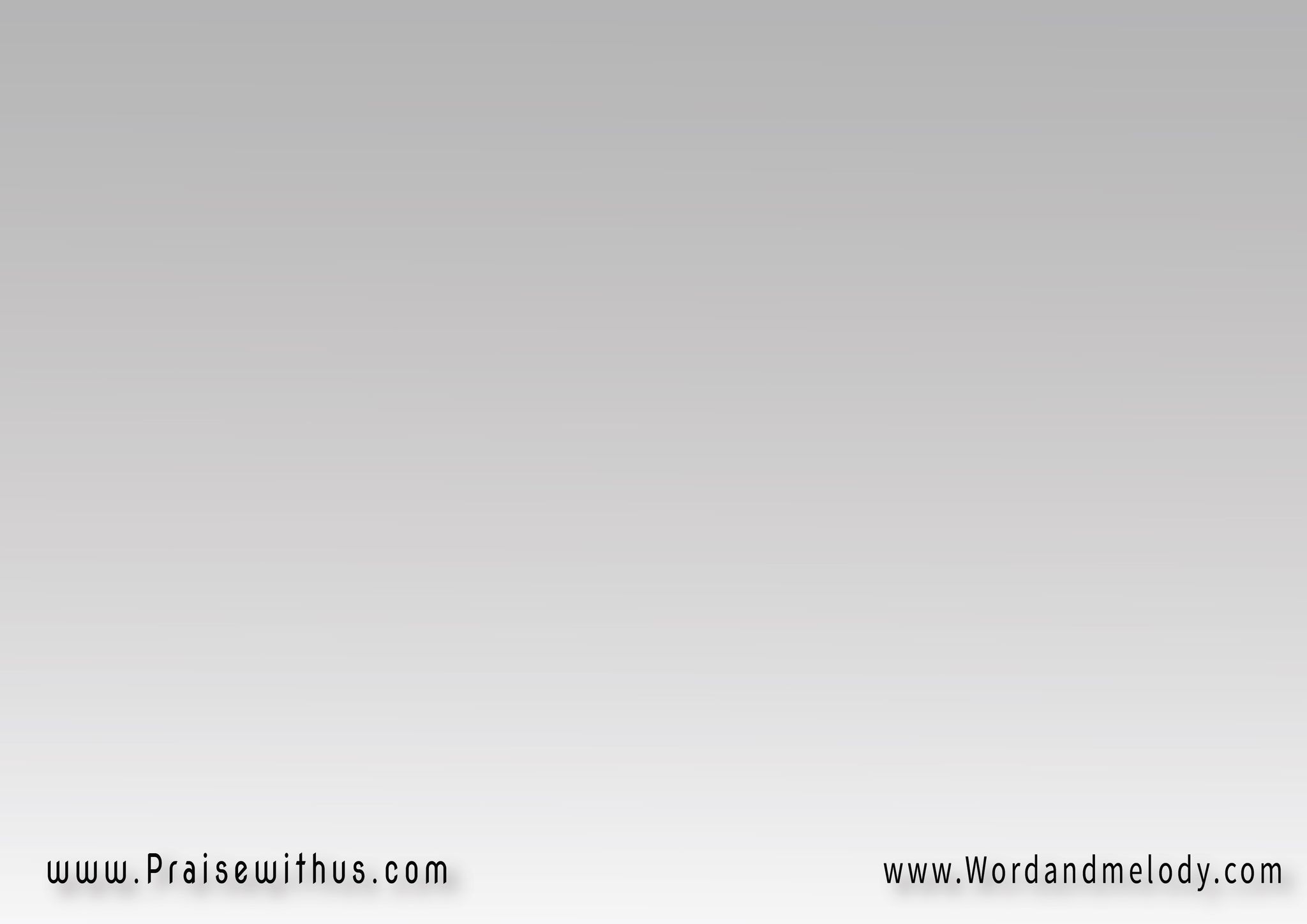 (ق) 
ربي أنت حياتي 
كل حبي وأوقاتي
ملك أيديك يا إلهي 
حتى وقت لعبي
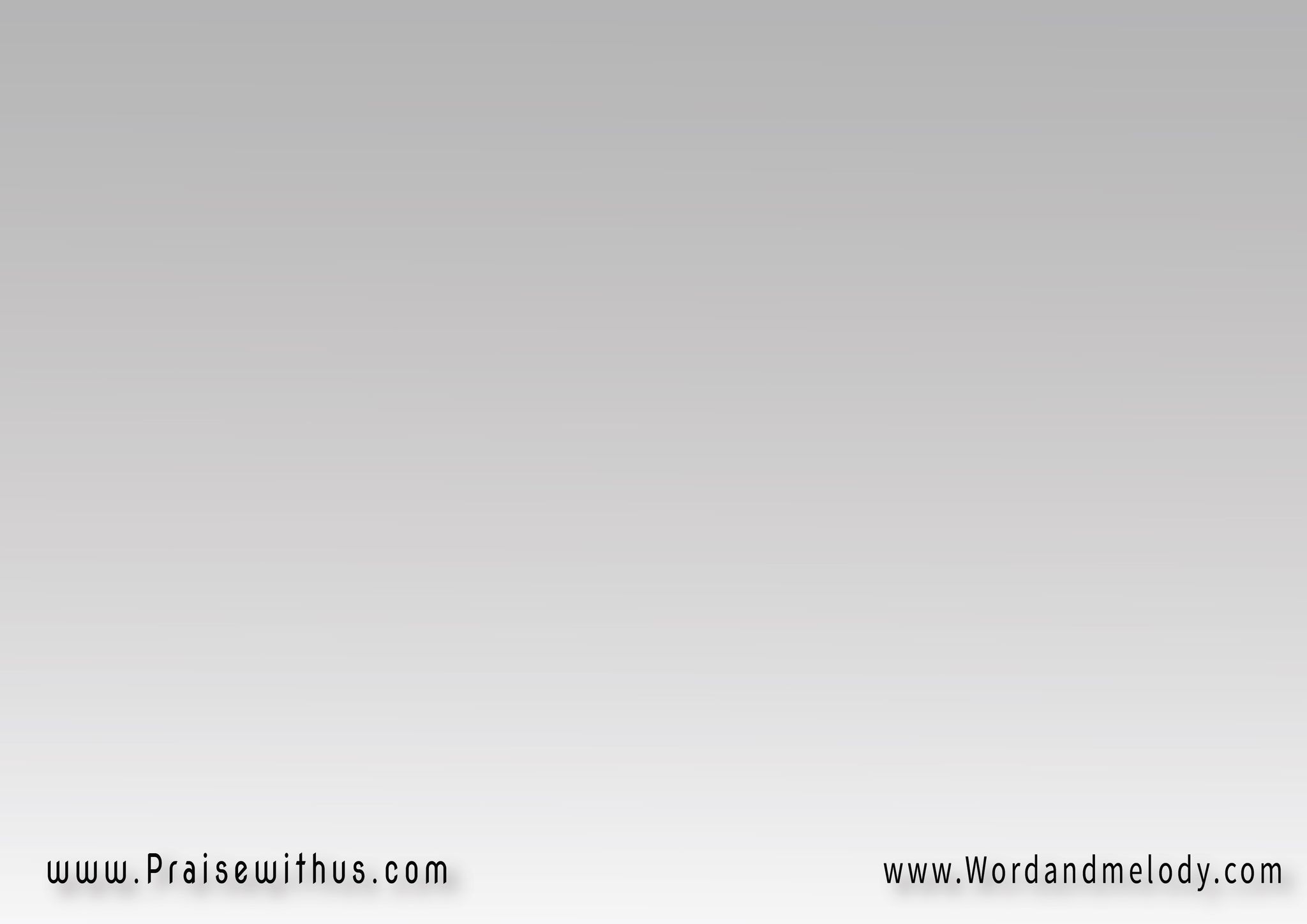 ما في زيك في الدنيا
قلبي معاك ثانية بثانية
أديتني السما هدية 
ليك كل قلبي
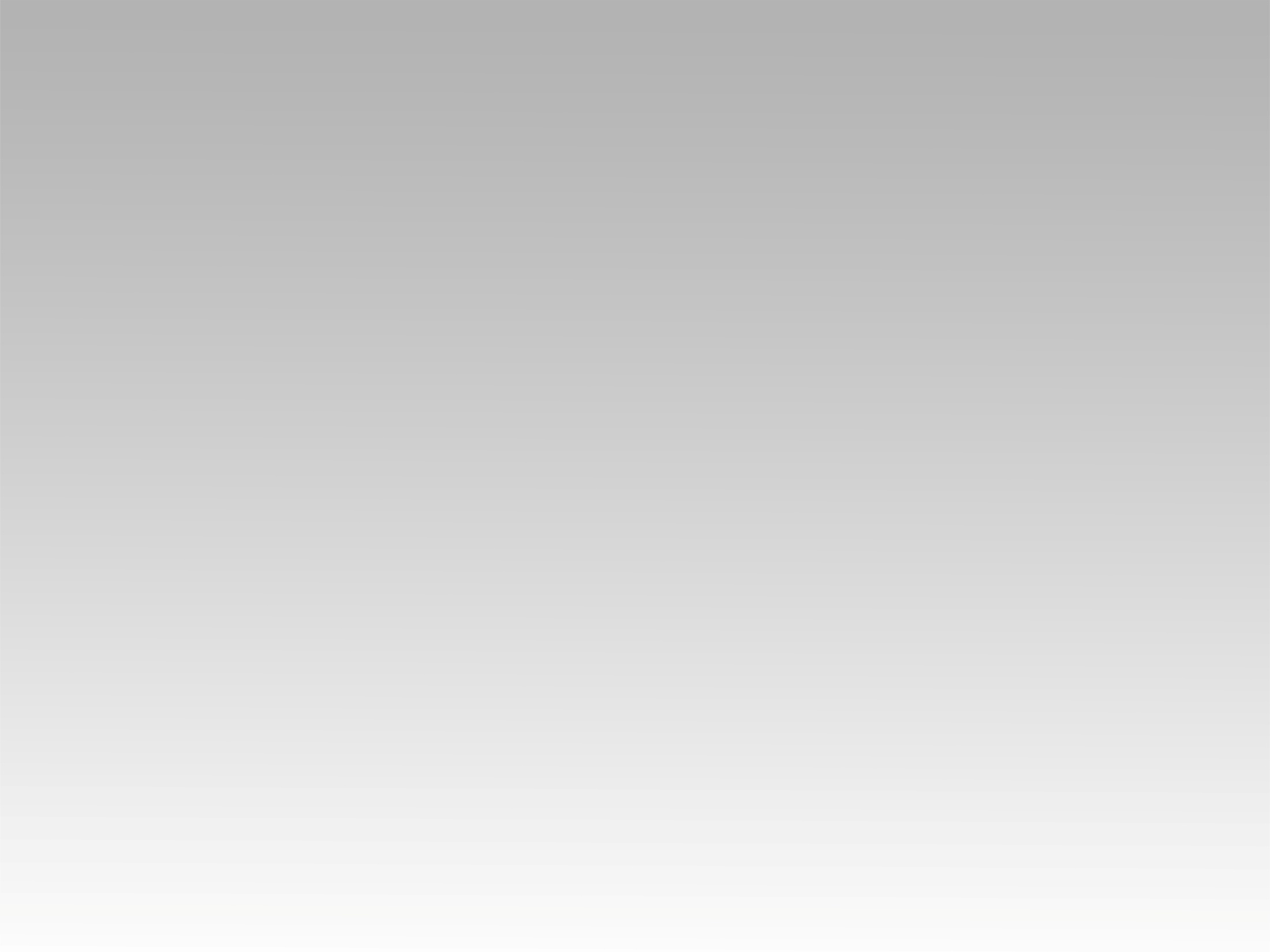 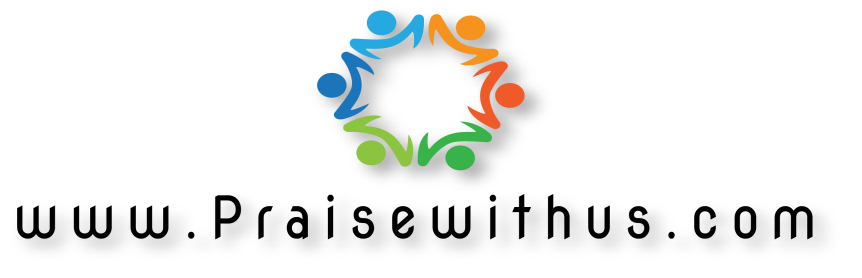